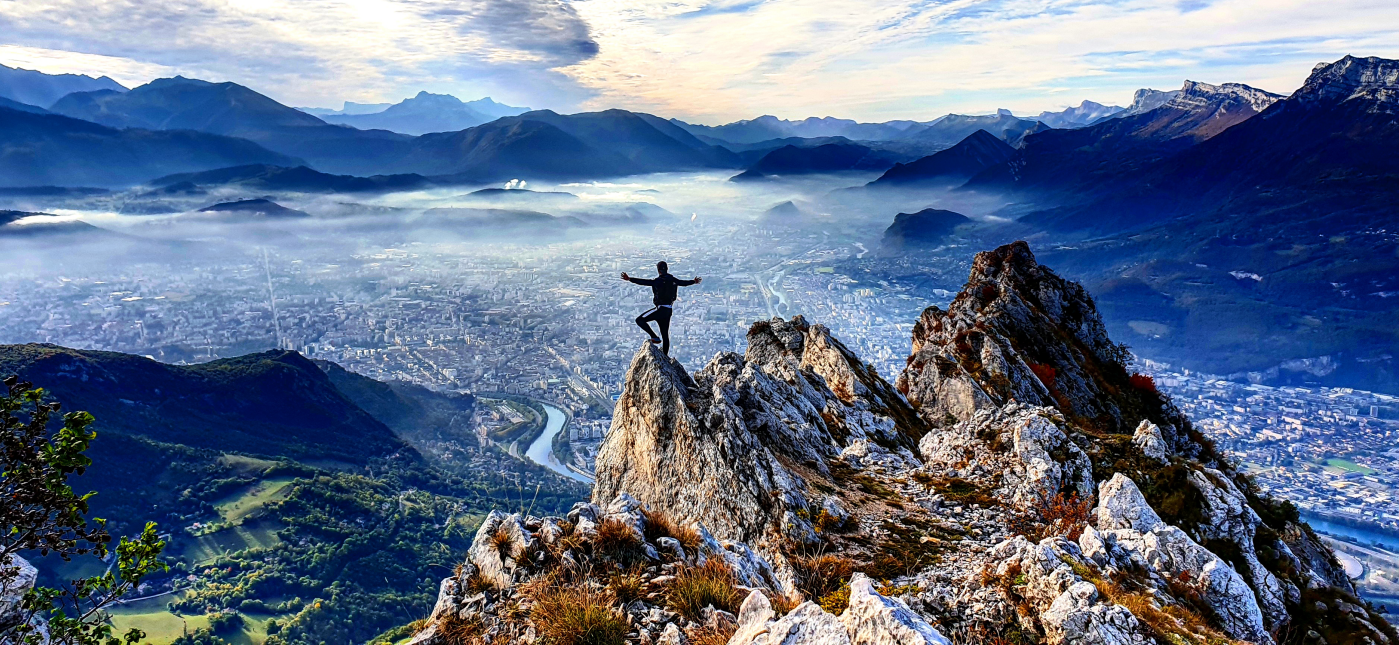 GRENOBLE ALPES METROPOLE
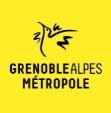 Transitions environnementale et numérique: 
Renforcer l’hybridation des politiques locales entre les acteurs du territoire
UN TERRITOIRE AU CŒUR DES TRANSITIONS
@kevin.s38
[Speaker Notes: Un arc alpin déjà en surchauffe
La 2e métropole industrielle de province 
Un secteur numérique/microélectronique surreprésenté
Une population jeune, éduquée, cosmopolite, sensible aux enjeux des transitions]
GRENOBLE ALPES METROPOLE
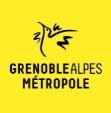 CHOISIR LES BONNES ECHELLES ET LES BONS OUTILS
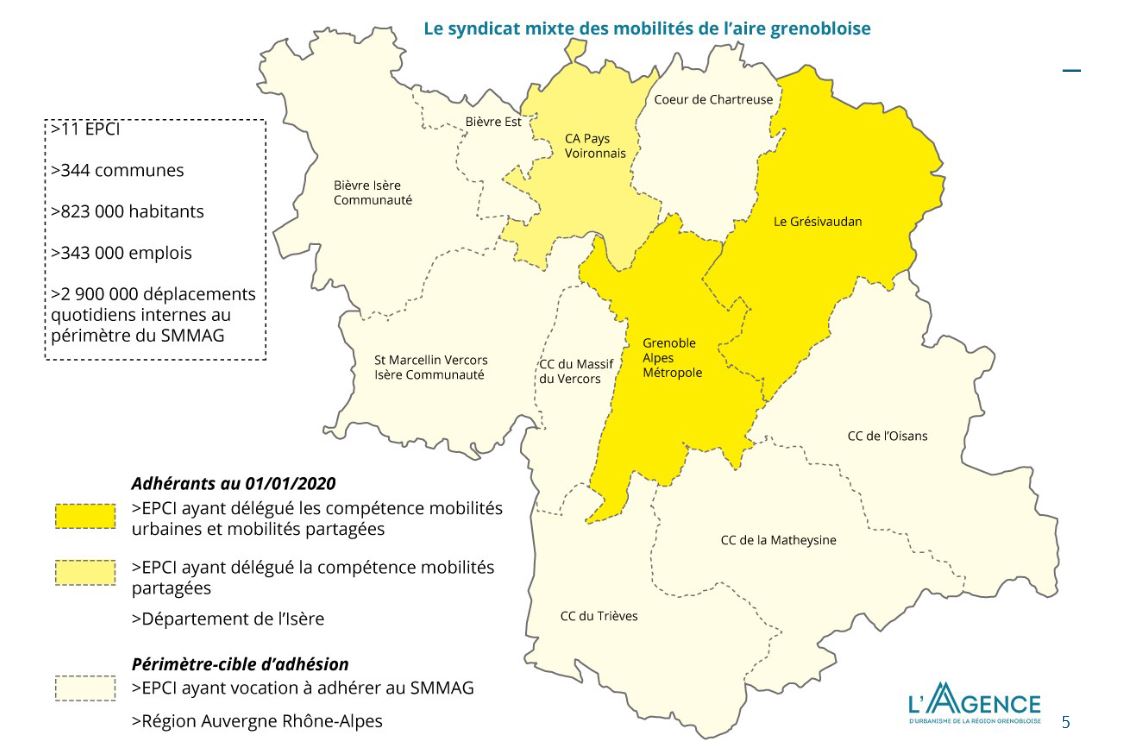 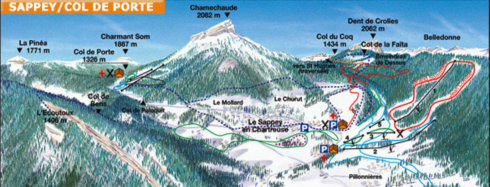 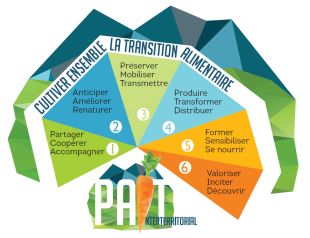 Syndicat Mixte
A terme : 11 EPCI
Comité de site 
Chamechaude, Pinéa, Charmant Som
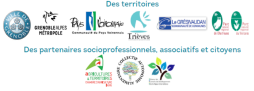 Coopération informelle
2 EPCI, 3 communes, 1 PNR, une trentaine de partenaires 
(ONF, socio-professionnels…)
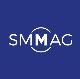 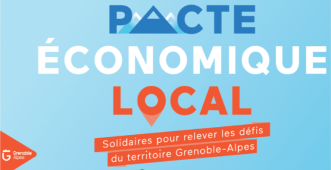 Coopération informelle (Projet)
Dans le cadre d’un dispositif national
4 EPCI, 2 PNR, 3 socio-professionnels
Coopération informelle (Réseau)
3 EPCI, 3 institutions, 19 grands groupes
[Speaker Notes: Les bonnes échelles = celles qui font sens pour le sujet (cf. PAiT = liée aux capacités de production agricoles vs. les volumes de population, SMMAG = lié à l’analyse des mvt pendulaire d’un territoire à l’autre)
Les bons outils = ceux qui permettent d’avoir les bons partenaires + pas nécessairement des outils juridiquement hyperstructurés (la coopération/l’hybridation n’a pas nécessairement besoin d’un véhicule juridique, type association, société ou syndicat. Le partenariat peut être de principe avec une simple répartiation des charges et mises à dispo de temps de travail/moyens.
L’important c’est la capacité d’animation

Mentionner la notion de « territoire de projet »]
GRENOBLE ALPES METROPOLE
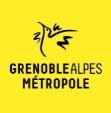 INTERETS DE CHACUN A AGIR ET ANIMATION DES PARTENAIRES
Des thématiques 
de travail communes
Des profils d’acteurs proches, induisant des intérêts partagés
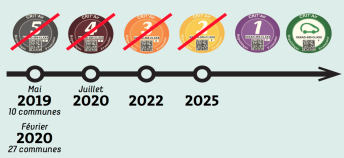 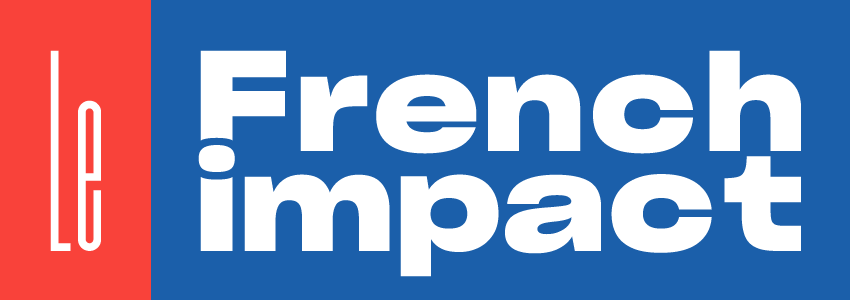 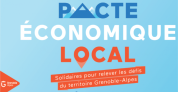 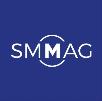 ZFE
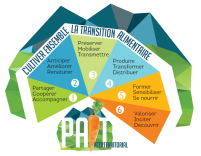 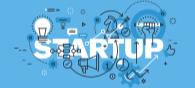 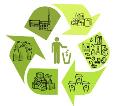 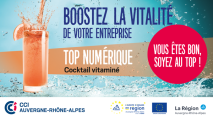 [Speaker Notes: Entrée thématique vs. entrée profil d’acteur.]
GRENOBLE ALPES METROPOLE
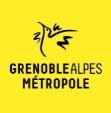 LES SCIC « NOUVEAUX » OUTILS ENTREPREUNEURIAUX DE L’HYBRIDATION
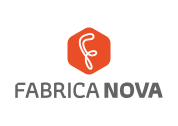 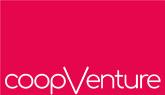 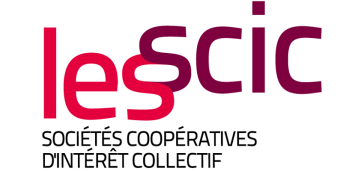 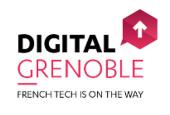 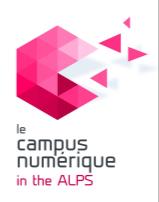 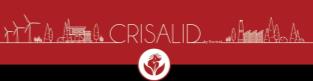 [Speaker Notes: Les SCIC ont été créées en 2001, mais leur usage reste encore discret, alors que ce sont d’excellents outils de coopération mettant les partenaires dans une forme d’égalité  (1 membre = 1 voix) tout en poussant les collectivités à s’acculturer à des démarches entrepreneuriale (avec de véritable stratégies d’investissement).
+ la question du développement des fonds d’investissement locaux (quelle que soit leur forme juridique)]
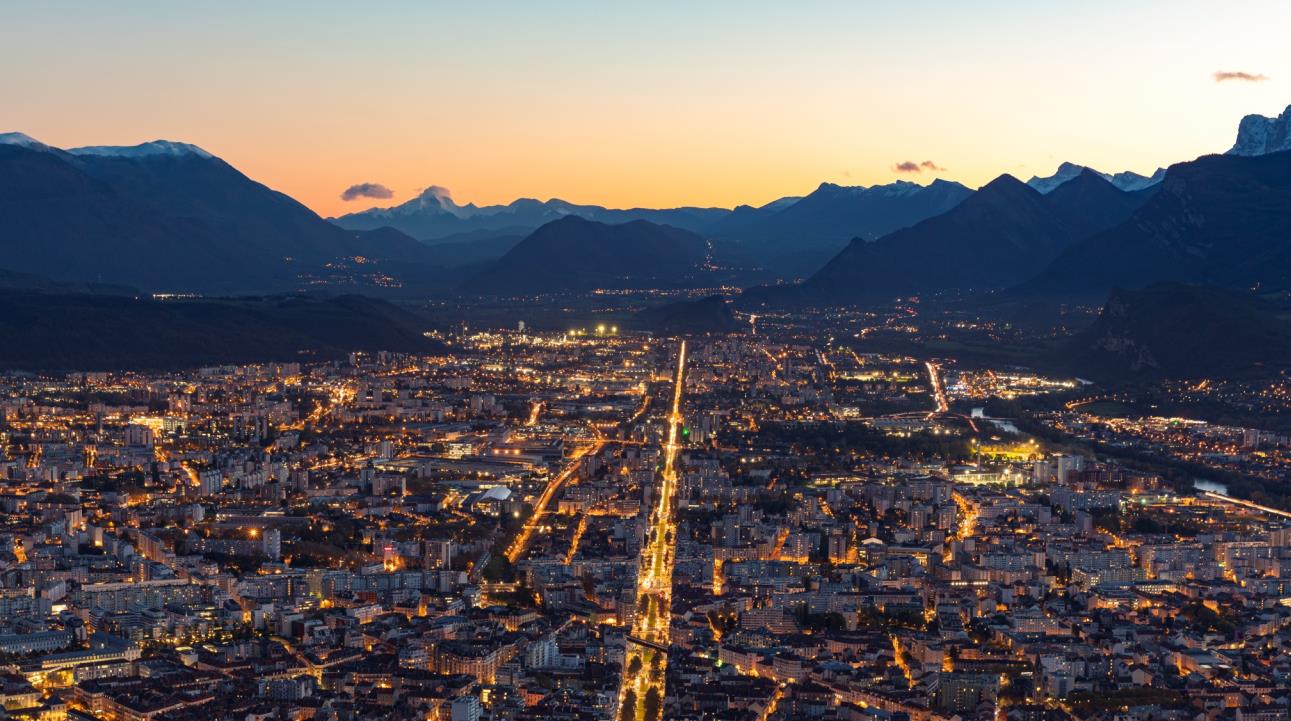 Merci de votre attention    ! https://www/grenoblealpesmetropole.fr
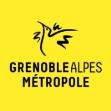